Особливості та класифікація джерел земельного права
Джерелами земельного права є нормативно-правові акти, які містять загальнообов’язкові правові вимоги, норми, правила, що регулюють суспільні відносини у сфері використання, управління та охорони земель.
Система джерел земельного права України - це сукупність взаємопов'язаних і взаємозумовлених законодавчих, підзаконних та локальних нормативно-правових актів, що є зовнішньою об'єктивізацією земельної політики держави.
Джерела земельного права характеризуються  загальними рисами:
видаються в межах повноважень відповідних суб'єктів правотворчості;
повинні відповідати нормативним положенням актів, що видані вищестоящими органами;
розраховані на багаторазове застосування; 


мають загальнообов'язковий характер;
адресовані невизначеному колу суб'єктів;
їх виконання забезпечене примусовою силою держави.
Джерела  поділяють на такі що мають:
загальний (уніфікований)зміст
спеціальний (диференційований) зміст. 
Вони є основою системи джерел земельного права.
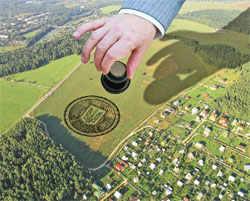 Уніфіковані акти земельного законодавства — це юридична форма закріплення норм земельного права, спрямованих на інтеграцію правового регулювання земельних відносин, уніфікацію правового статусу і правової регламентації діяльності суб'єктів земельних правовідносин та легальних організаційно-правових форм.
Диференційовані акти земельного законодавства — це нормативно-правові акти, що розробляються з урахуванням відмінностей у статусі суб'єктів земельних правовідносин.
Найважливішими нормативними актами є закони. 
Вони поділяються на: 
основні 
 звичайні
До звичайних законів, як джерел земельного права, відносяться правові акти, що містять норми земельного права як галузі, а також норми, які є в актах інших галузей національного і міжнародного законодавства, тій чи іншій їх частині, де вони регулюють земельні відносини.
До основних відносяться Конституція України, яка є головним джерелом земельного права. Закони та інші нормативні акти приймаються на основі Конституції і повинні відповідати її нормам.
За юридичною силою джерела земельного права класифікують на:
1. Конституційні
2.  Законодавчі
3. Підзаконні
4. Локальні акти
До конституційних джерел земельного права належить Конституція України, яка регулює найважливіші (у тому числі й земельні) суспільні відносини.
Конституційні засади земельного права становлять закріплені Основним Законом положення щодо належності землі, гарантій права власності на землю та інших земельних прав, особливого статусу землі, яка проголошена основним національним багатством та ін.
Основними джерелами земельного права є закони України, які становлять фундамент земельного законодавства. Закони мають вищу юридичну силу. 
Серед законів як джерел земельного права особливе місце посідає Земельний кодекс України. 
Він є загальногалузевим кодифікованим спеціалізованим законом у системі законодавства України, а в системі земельного законодавства – основним. 
Земельний кодекс України є тим законодавчим актом, який визначає основні положення інститутів земельного права.
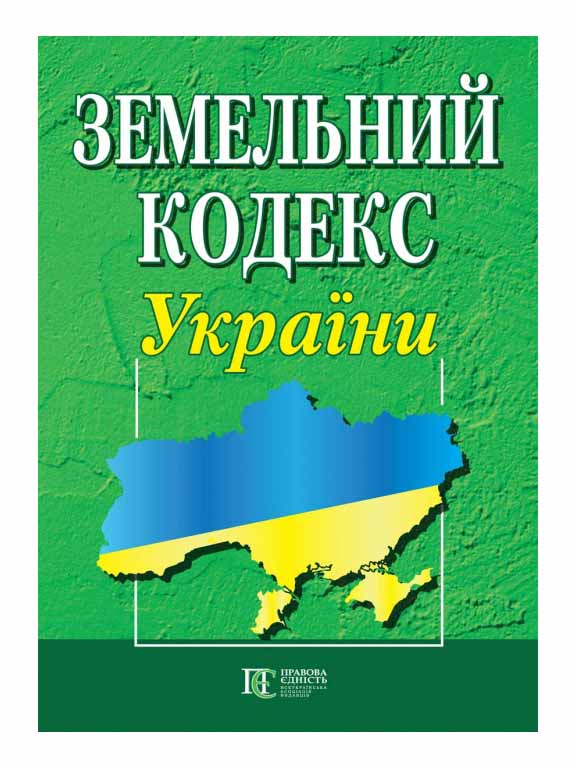 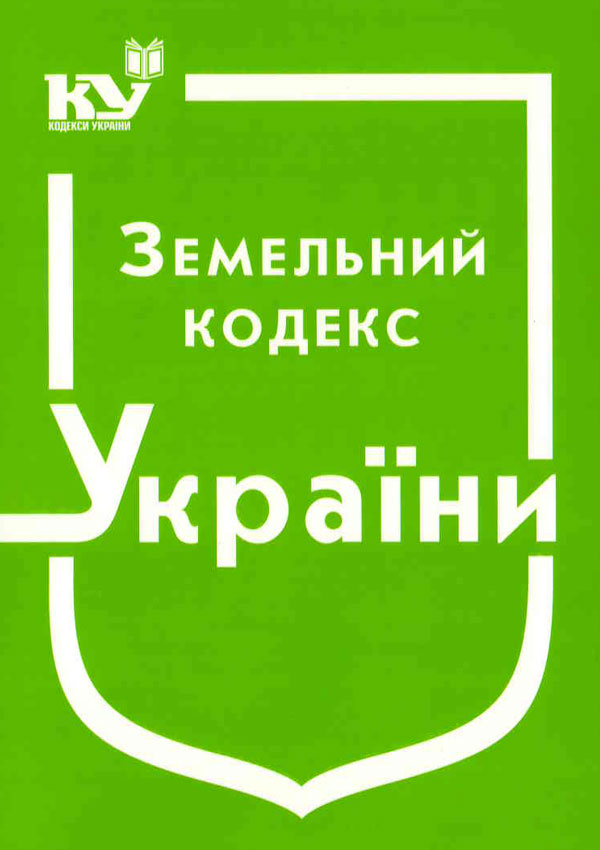 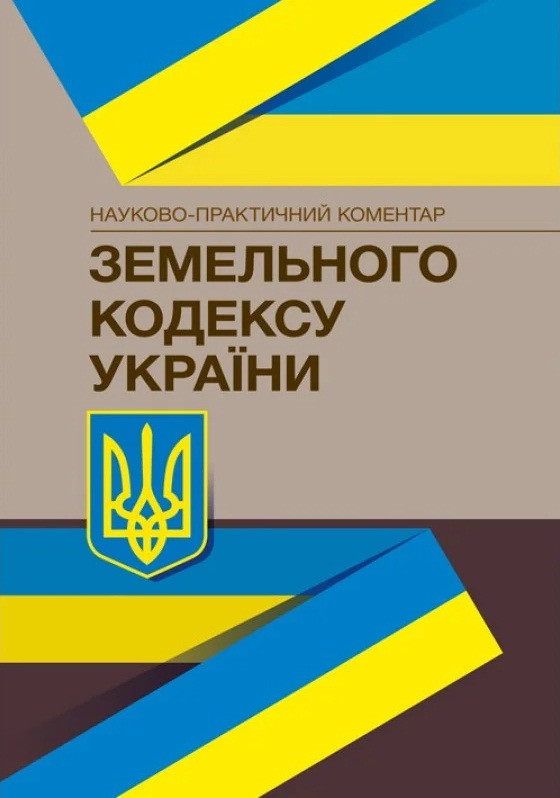 До джерел земельного права відноситься також ряд інших законів, що регулюють земельні правовідносини.
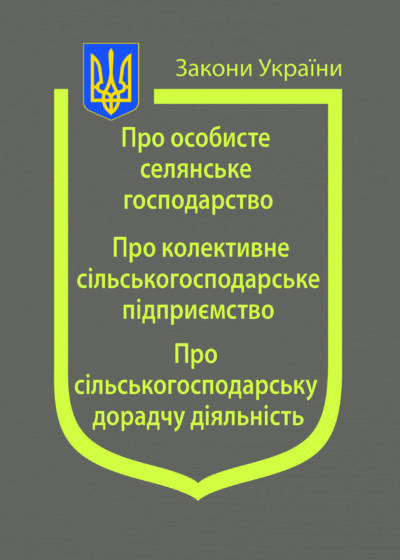 Закон України «Про селянське (фермерське) господарство» регулює порядок наданні земельних ділянок для ведення селянського (фермерського) господарства, визначає їх розміри, плату за землю, право на будівництво житлових, виробничих та інших будівель і споруд.
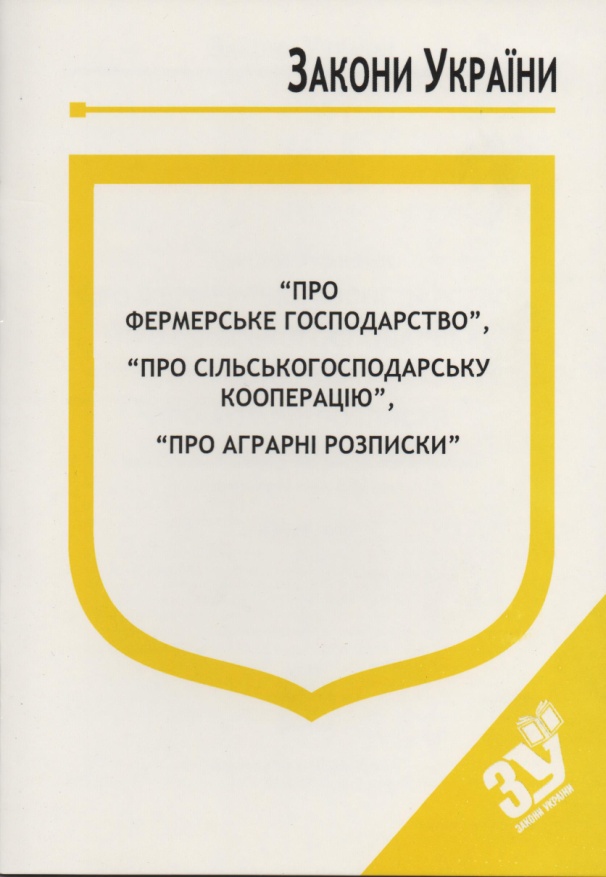 Закон України «Про колективне сільськогосподарське підприємство» регулює відносини щодо права придбання земельних ділянок у тимчасове чи постійне користування, в тому числі на умовах оренди.
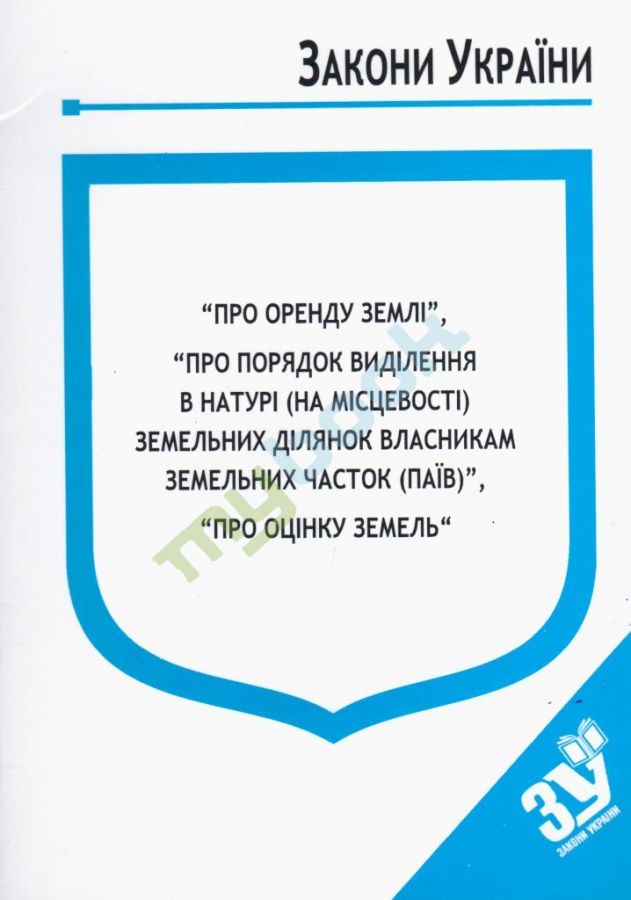 Закон України «Про оренду землі» регламентує порядок користування землею на правах оренди як особливої форми реалізації права власності; визначає статус орендодавців та орендарів у земельних правовідносинах; передбачає зміну, припинення і поновлення договору оренди землі.
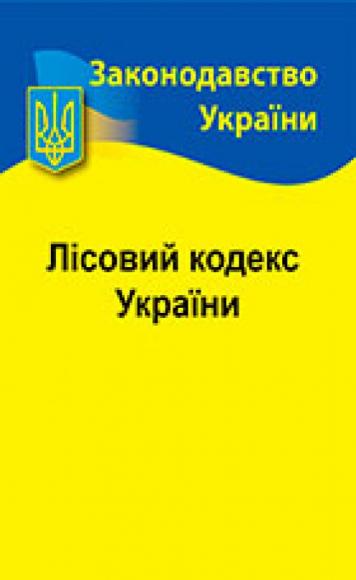 Лісовий кодекс України містить норми щодо поділу земель лісового фонду, особливостей їх надання у постійне та тимчасове користування, користування земельними ділянками лісового фонду, їх оренди. Норми Водного кодексу України визначають склад земель водного фонду, підстави та порядок користування ними, встановлюють відповідальність за порушення вимог використання цих земель.
Підзаконні нормативні акти як джерела земельного права - це нормативноправові акти, що виражають діяльність органів державної влади та місцевого самоврядування, не суперечать Конституції України, Земельному кодексу України, законам України і деталізують їх положення.
Підзаконні акти як джерела земельного права можна класифікувати за різними критеріями: 

за суб’єктами видання – земельно-правові акти Президента України, Кабінету Міністрів України, центральних і місцевих органів державної виконавчої влади, органів і посадових осіб місцевого самоврядування та ін.;
 за компетенцією правотворчого органу і сферою дії акта – це загальні, відомчі, локальні. 
за зовнішньою формою акта – це укази, постанови, розпорядження, рішення, накази
  за характером правотворчої компетенції і прийняті в порядку реалізації делегованих повноважень
 5)  за часом дії - постійні й тимчасові.
Дякую за увагу!